De Gorgels
Les 1
Doel van de les:
> Wij kunnen op basis van aanwijzingen voorspellen waar het verhaal over gaat en wat het schrijfdoel van de auteur is.
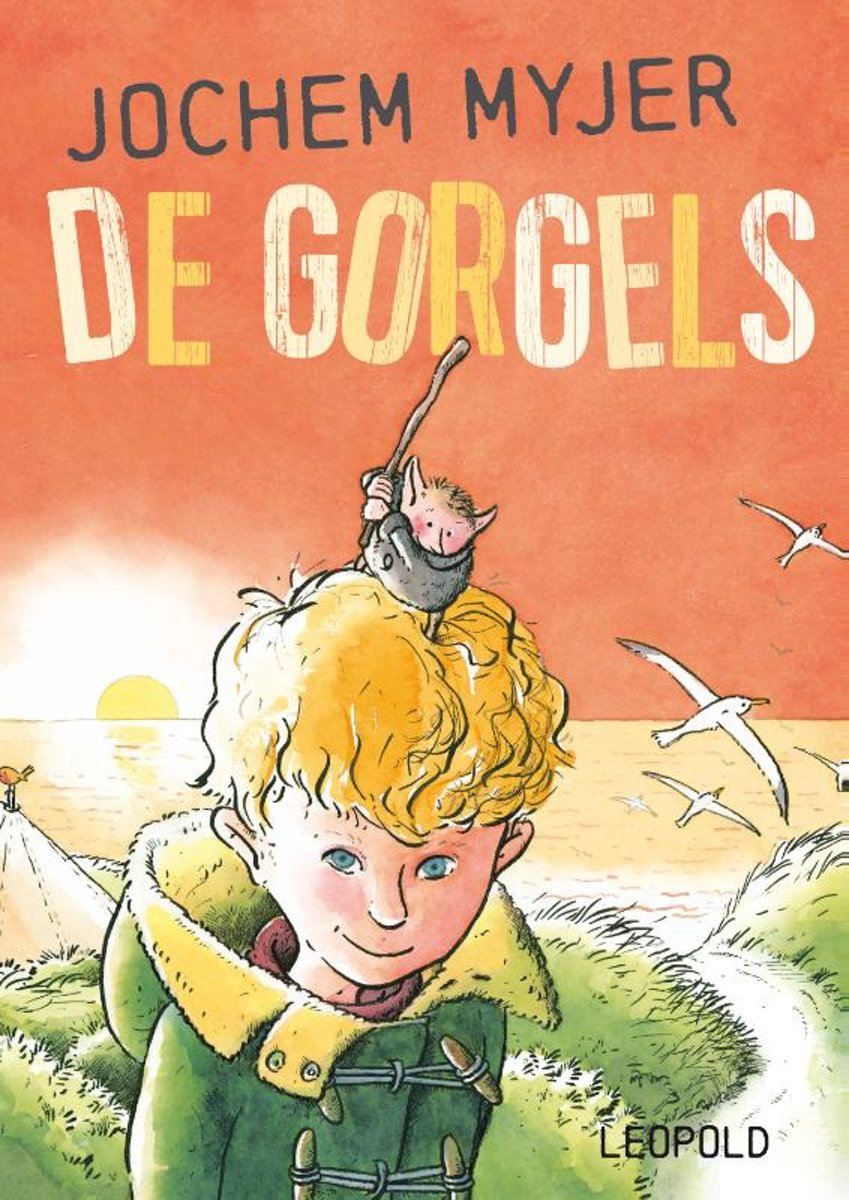 Copyright ©Success for All. Alle rechten voorbehouden
De Gorgels
Les 1
Stap 1: Teamnaam
Vraag:
> Wat heb je de afgelopen tijd gedaan? 

Bijzonder plekje.
Leuke activiteit.
Land
…………
Team	Bepaal teamnaam
	Bepaal yell
	
	10 minuten

Klaar?	Werken aan de teamposter
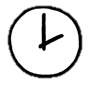 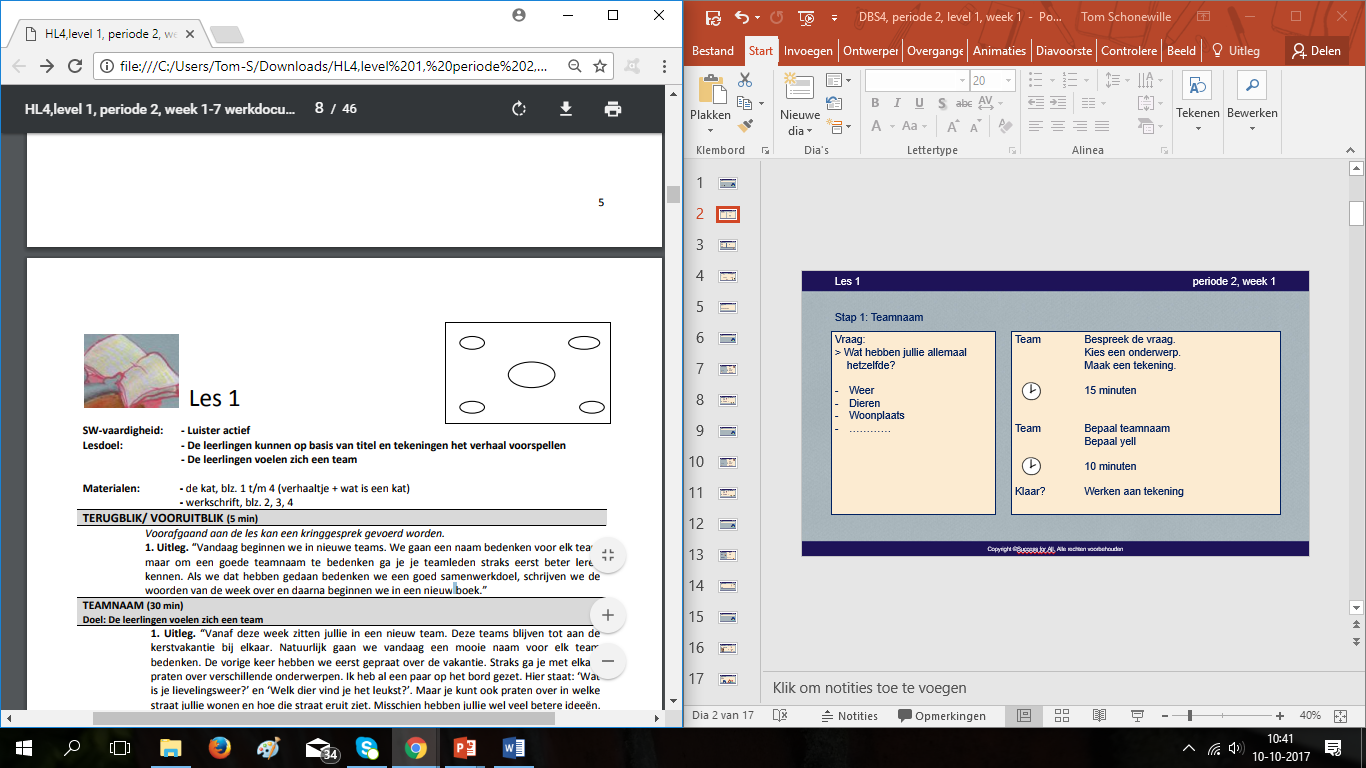 Copyright ©Success for All. Alle rechten voorbehouden
Les 1
De Gorgels
Stap 2: Voorspellen nieuw boek
Team	Gooi met de dobbelsteen	Beantwoord de vraag op de kaart (aanwijzingen boek)
	Teamantwoord
	
	10 minuten

Maatje	Wat is het doel van de schrijver?
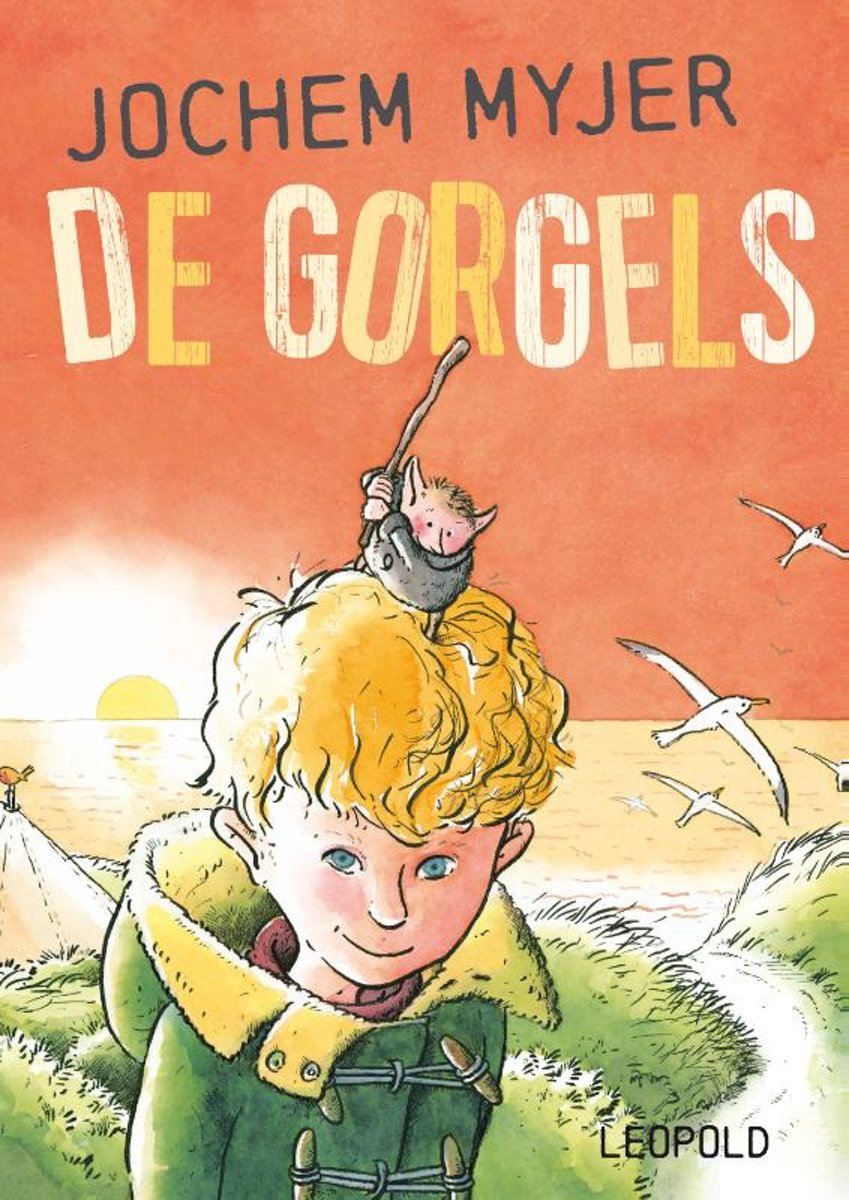 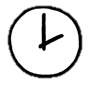 Copyright ©Success for All. Alle rechten voorbehouden
Les 1
De Gorgels
Stap 3: Woorden van de week
1.   het fluitconcert
2.   enige
3.   de richting
4.   de bioloog
5.   de verrekijker
6.   geconcentreerd
7.   de straaljager
8.   het gaspedaal
9.   onverstaanbaars
10. onderbrak
11. geschokt
12. opgezette
Zelf	Schrijf de woorden op in de woordenlijst.
                        


	10 minuten



Klaar?	Woordenlijst
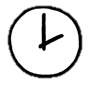 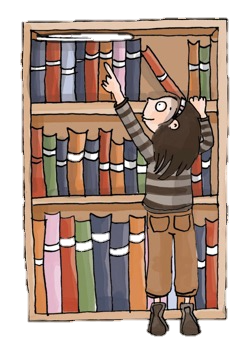 Copyright ©Success for All. Alle rechten voorbehouden
Les 1
De Gorgels
Stap 4: Terugblik en vooruitblik
Terugblik
> Samenwerkvaardigheid
> Woorden van de week> Voorspellen
> Voorlezen> Punten en feedback

Vooruitblik
> Woorden van de week> Teamopdrachten (verhelderen)
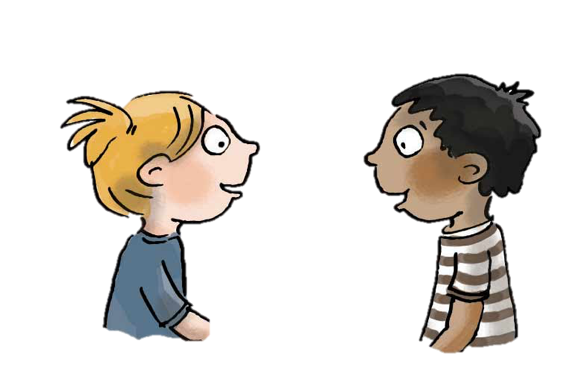 Copyright ©Success for All. Alle rechten voorbehouden
Les 2
De Gorgels
Doel van de les:
> Wij kunnen uitleggen wat er wordt bedoeld met ‘Witte stinkverf’.
> Wij kunnen vertellen hoe Melle zich voelt nadat hij met zijn vader gepraat heeft.
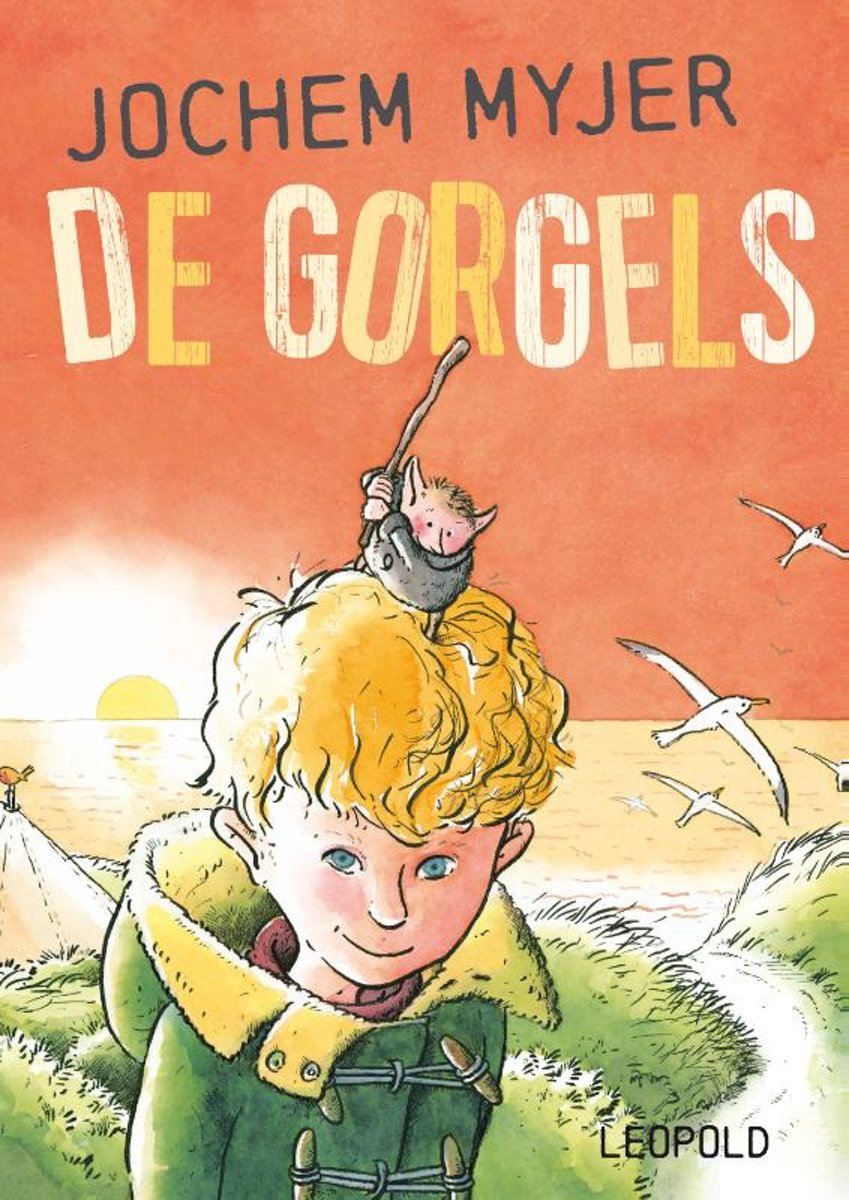 Copyright ©Success for All. Alle rechten voorbehouden
Les 2
De Gorgels
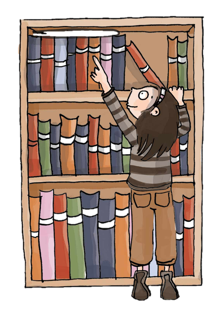 Stap 1:	Woorden van de week



Stap 2:	Verhelderen






Stap 3:	Verhelderen
	met maatje en team
Team	Woorden 5 t/m 8

Klaar?	Woordenlijst, maatje helpen
Zelf	Lees bladzijde 15 t/m 18
                        Memo’s plakken	
	10 minuten

Klaar?	Woordenlijst
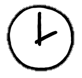 Maatje	Memo’s vergelijken

	10 minuten
	
Klaar?	Duolezen bladzijde 17 t/m 18
                        Woordenlijst bekijken en aanvullen

Team	Teamopdrachten
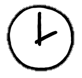 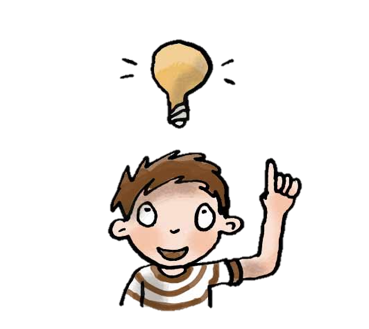 Copyright ©Success for All. Alle rechten voorbehouden
Les 2
De Gorgels
Stap 4: Terugblik en vooruitblik
Terugblik> Woorden van de week> Teamopdrachten (verhelderen)> Punten en feedback

Vooruitblik
> Woorden van de week  
> Teamopdrachten (verhelderen)
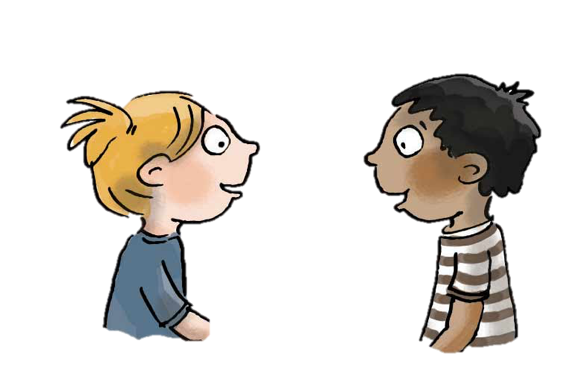 Copyright ©Success for All. Alle rechten voorbehouden
Les 3
De Gorgels
Doel van de les:
> Wij kunnen uitleggen wat er wordt bedoeld met ‘De dode dierentuin’.
> Wij kunnen in twee of drie zinnen vertellen wat er tijdens de zoektocht naar het boek gebeurde.
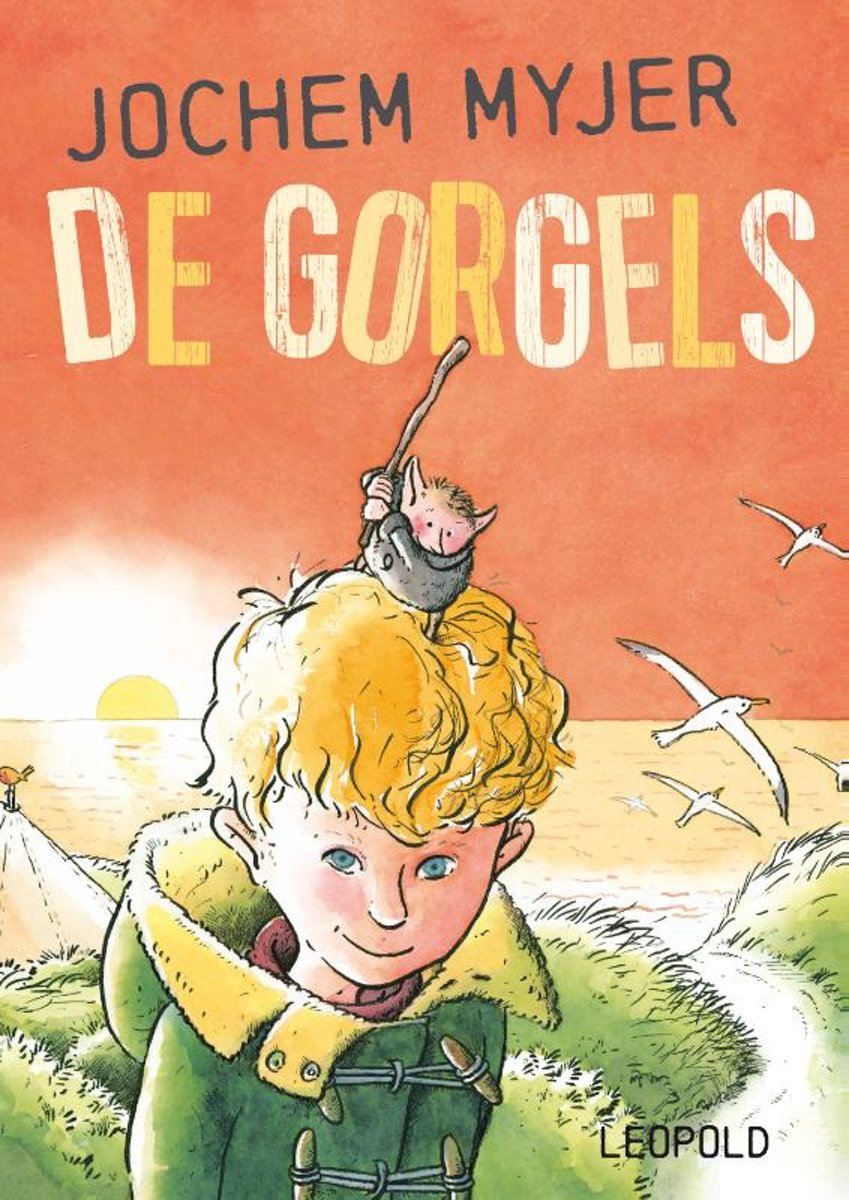 Copyright ©Success for All. Alle rechten voorbehouden
Les 3
De Gorgels
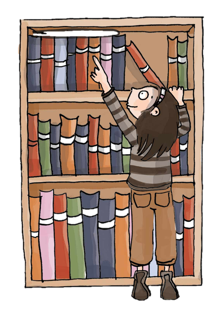 Team	Woorden 9 t/m 12

	5 minuten

Klaar?	Woordenlijst, maatje helpen
Stap 1:	Woorden van de week




Stap 2:	Lezen en verhelderen
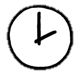 Zelf	Lees bladzijde 19 t/m 25                        Memo’s plakken                        
	10 minuten

Klaar?	Woordenlijst
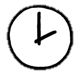 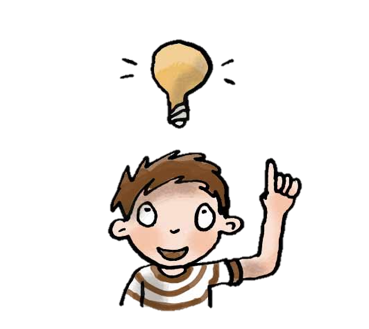 Maatje	Memo’s vergelijken

Klaar? 	Duolezen: blz 23 t/m 25
	
Team	Teamopdrachten

	20 minuten
Stap 3: Verhelderen met maatje 
	en team
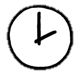 Copyright ©Success for All. Alle rechten voorbehouden
Les 3
De Gorgels
Stap 4: Woorden van de week
Stap 5: Terugblik en vooruitblik
Zelf 	Kopieerblad ‘afbeeldingen’
	
	10 minuten
Terugblik> Woorden van de week> Teamopdrachten (verhelderen)> Punten en feedback

Vooruitblik
> Toets
> Voorbereiding schrijf-/tekenopdracht
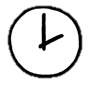 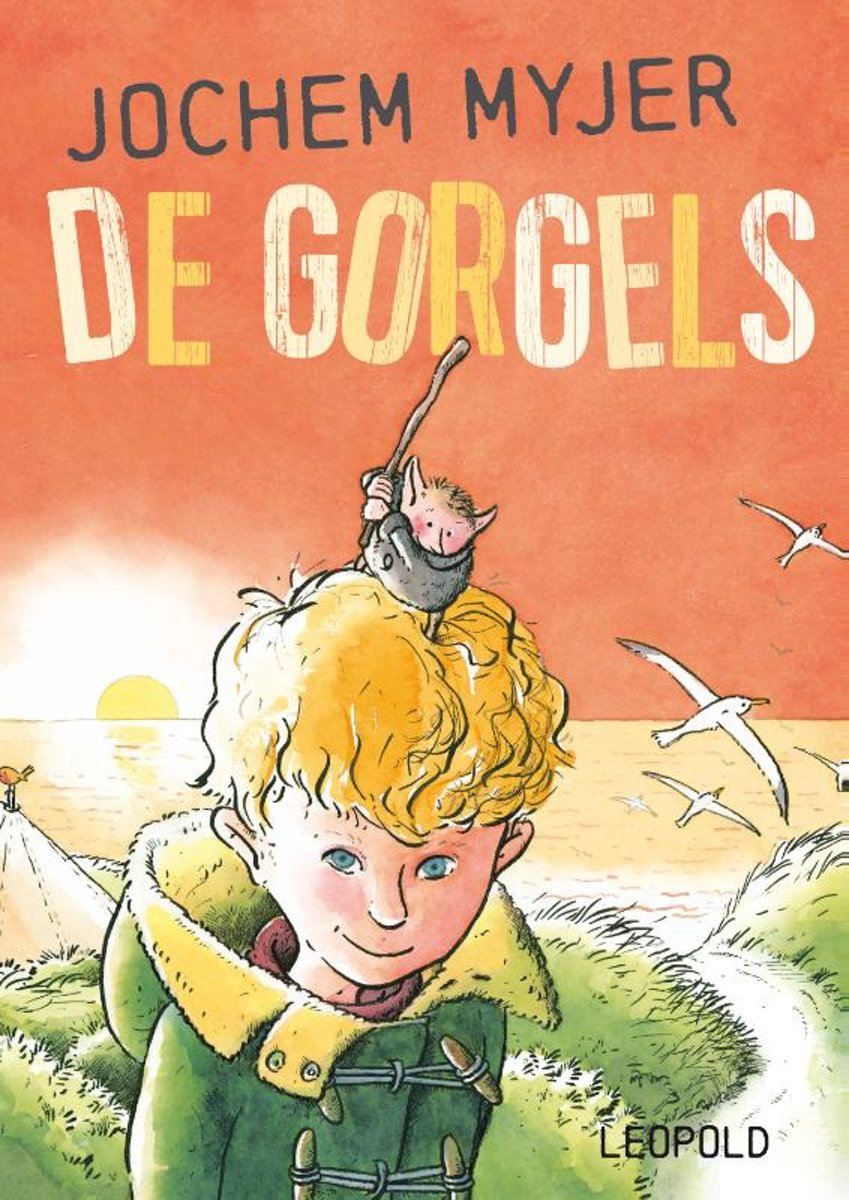 Copyright ©Success for All. Alle rechten voorbehouden
Les 4
De Gorgels
Doel van de les:
> Ik kan informatie uit een tekst halen.
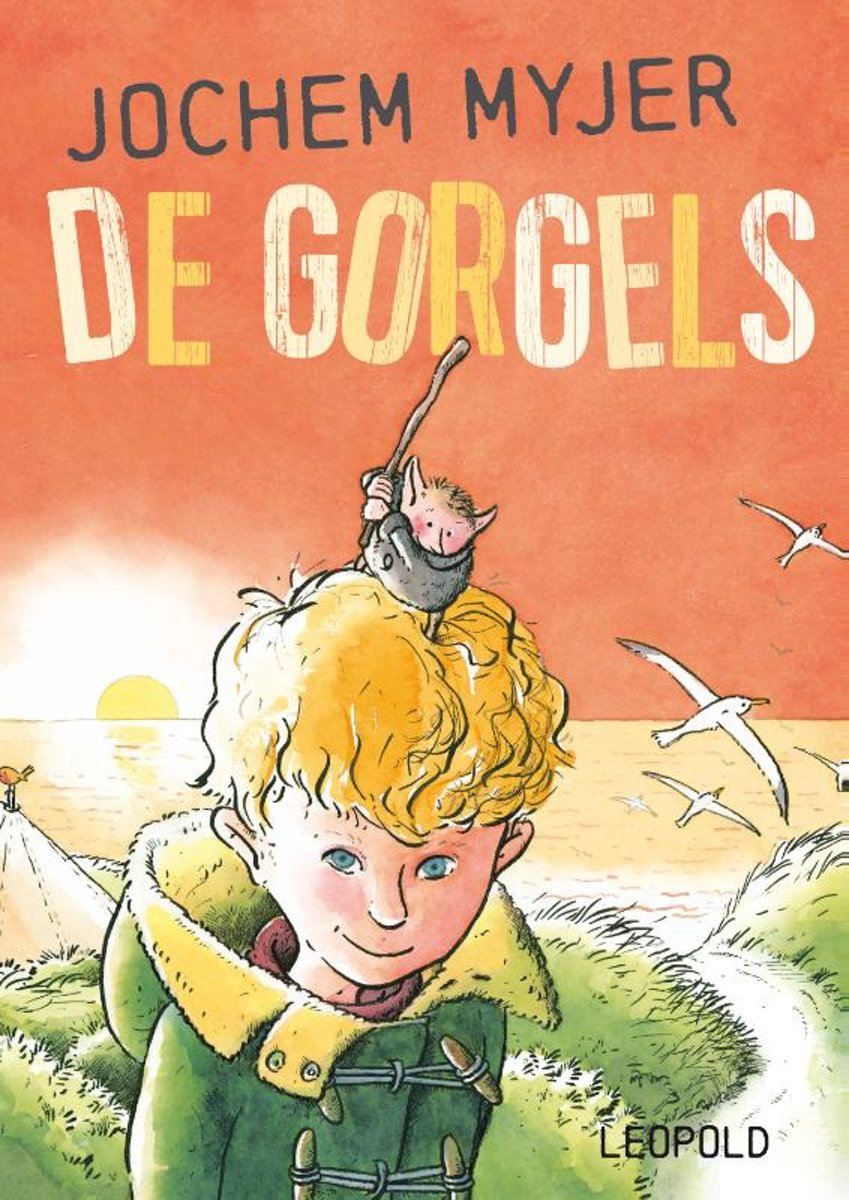 Copyright ©Success for All. Alle rechten voorbehouden
Les 4
De Gorgels
Stap 1:	Woorden van de week 



Stap 2:	Toets









Stap 3: Voorbereiding schrijf-/
	tekenopdracht
Zelf	Oefenen voor de toets

	5 minuten
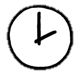 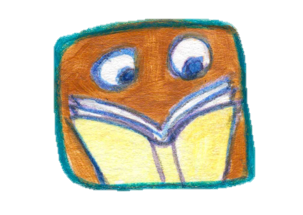 Zelf	Lezen blz. 26 t/m 28
	Toets maken

	20 minuten

Klaar?	Woordenlijst afmaken
	Stillezen

Groep	Toets nabespreken
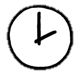 Zelf	Denk na over hoe jullie figuurlijk taal-
	gebruik zouden kunnen afbeelden
Copyright ©Success for All. Alle rechten voorbehouden
Les 4
De Gorgels
Stap 4: Terugblik en vooruitblik
Terugblik
> Toets
> Voorbereiding op de schrijf-/tekenopdracht
> Punten en feedback

Brain Game

Vooruitblik
> Schrijf/tekenopdracht
> Woordenlijsten inleveren
> Teamboekjes inleveren
> Team van de week
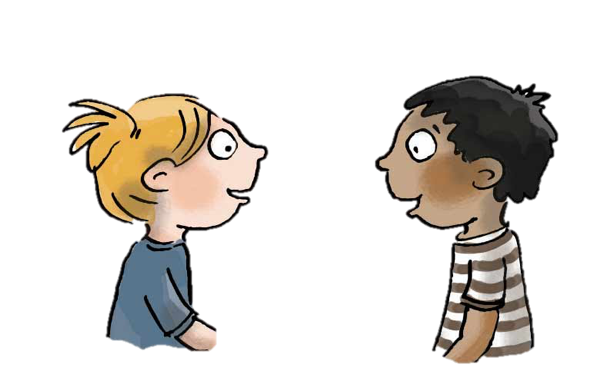 Copyright ©Success for All. Alle rechten voorbehouden
Les 5
De Gorgels
Doel van de les:
> Wij kunnen de betekenis van figuurlijk taalgebruik weergeven in een illustratie.
> Wij kunnen op basis van de kennis die ik heb opgedaan de voorspellingen beoordelen en aanvullen.
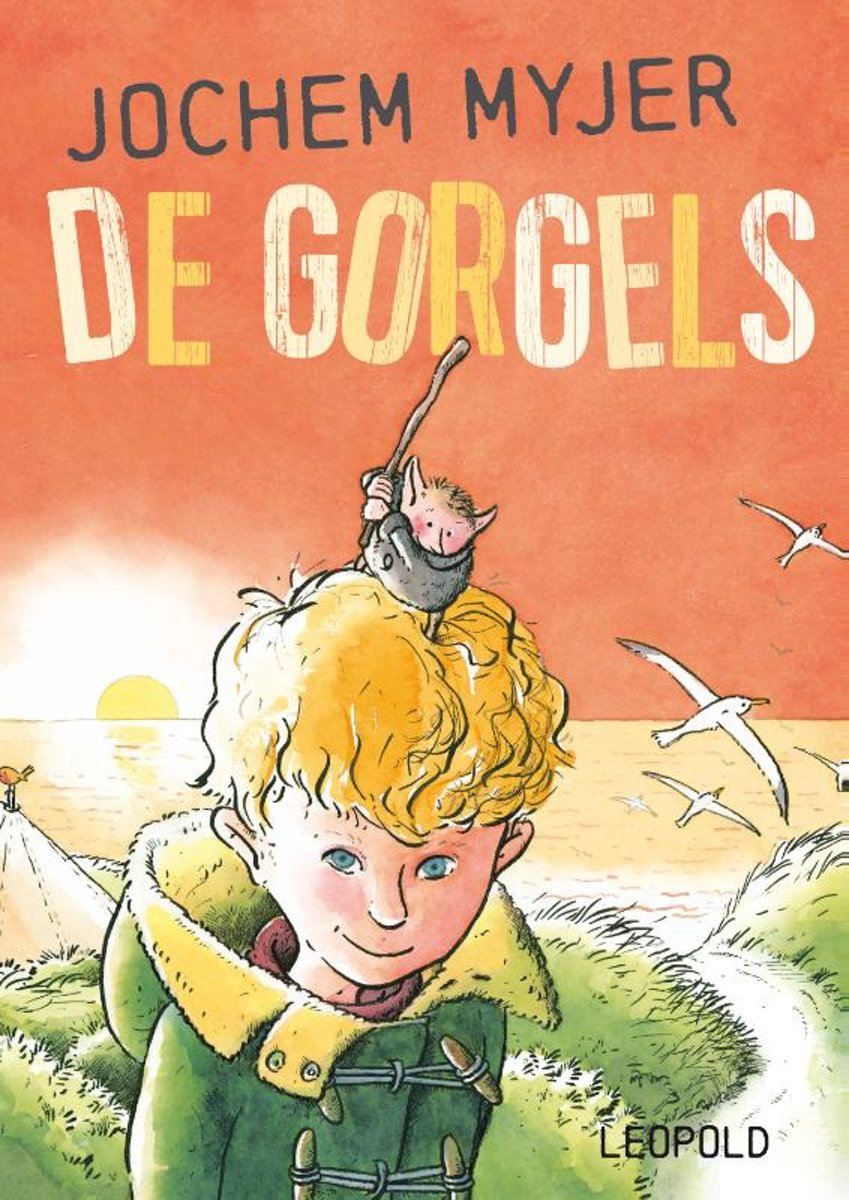 Copyright ©Success for All. Alle rechten voorbehouden
Les 5
Stap 1: Woorden van de week
Stap 3: Presentatie
Zelf	Woordenlijst controleren


Klaar?	Inleveren woordenlijst
Zelf	Presentatie voorbereiden	(één leerling per team)

	5 minuten

Groep	Presentatie tekenopdracht
	Tops

	Wat ga je de volgende keer 	anders of hetzelfde doen?
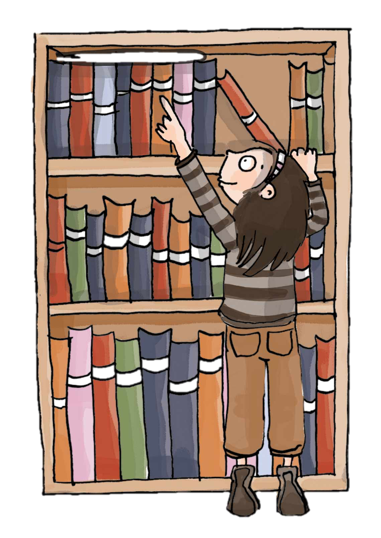 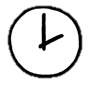 Stap 2: Tekenen
Team	Poster maken

                        35 minuten

Klaar?             Voorbereiden presentatie
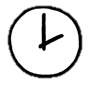 Copyright ©Success for All. Alle rechten voorbehouden
Les 5
De Gorgels
Stap 4: Terugblik en vooruitblik
Schatkist
Terugblik
> Inleveren woordenlijst en teamboekje 
> Schrijf-/tekenopdracht
> Samenwerken
> Punten en feedback
> Team van de week

Vooruitblik
> Verder lezen in:
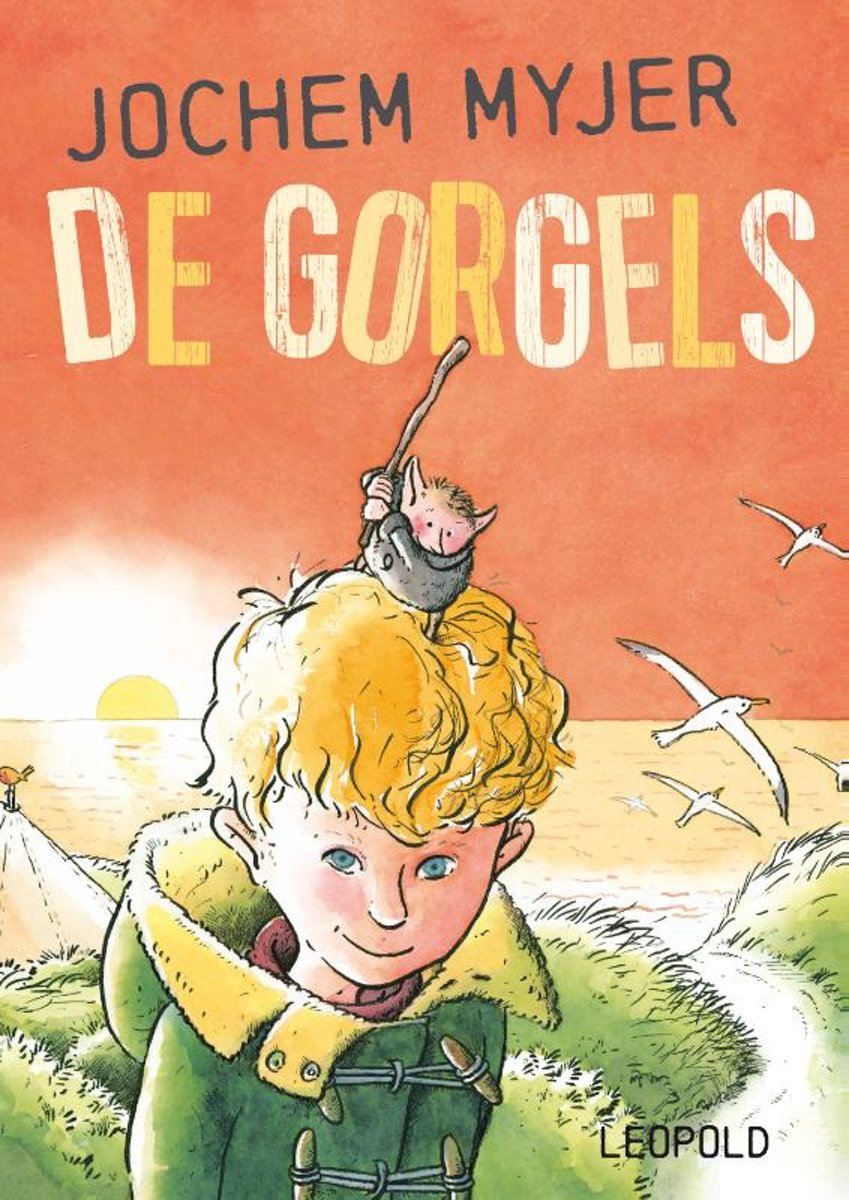 Copyright ©Success for All. Alle rechten voorbehouden